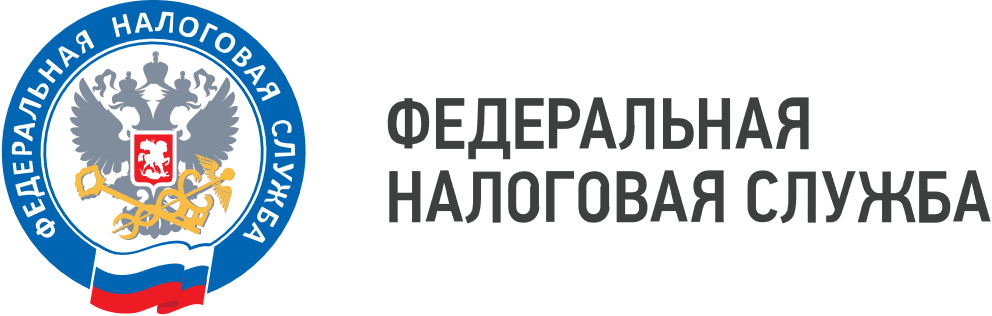 WWW.NALOG.GOV.RU
Утверждена форма заявления на получение налоговых вычетов на долгосрочные сбережения граждан по договорам ИИС, заключенным до 31 декабря 2023
Приказ, устанавливающий порядок представления заявления о применении вычетов на долгосрочные сбережения граждан в отношении договоров на ведение ИИС, заключенных до 31 декабря 2023 года, зарегистрирован Минюстом России.
С 1 января 2024 года Федеральным законом от 23.03.2024 № 58-ФЗ введена новая статья 219.2 НК РФ. Она устанавливает право налогоплательщиков на получение нового вида вычетов – на долгосрочные сбережения граждан, в том числе в сумме денежных средств, внесенных в налоговом периоде на его индивидуальный инвестиционный счет (ИИС), открытый начиная с 1 января 2024 года. Новый вычет может применяться и к ранее открытым ИИС - с того года, в котором налогоплательщик представит заявление в соответствии с ч. 10 ст. 3 вышеуказанного закона.
Заявление о применении к ИИС, открытому до 31 декабря 2023 года, вычетов на долгосрочные сбережения граждан может быть представлено в налоговый орган до конца календарного года, с 1 января которого налогоплательщик будет вправе применять новые виды вычетов. При этом для применения указанных вычетов заявления принимаются до 1 февраля 2025 года. Соответствующие разъяснения доведены по системе налоговых органов письмом ФНС России от 26.11.2024 № БС-4-11/13467@.
https://www.nalog.gov.ru/rn77/news/activities_fts/15484160/
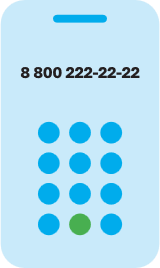 8 (800) 222-22-22
Бесплатный многоканальный телефон контакт-центра ФНС России